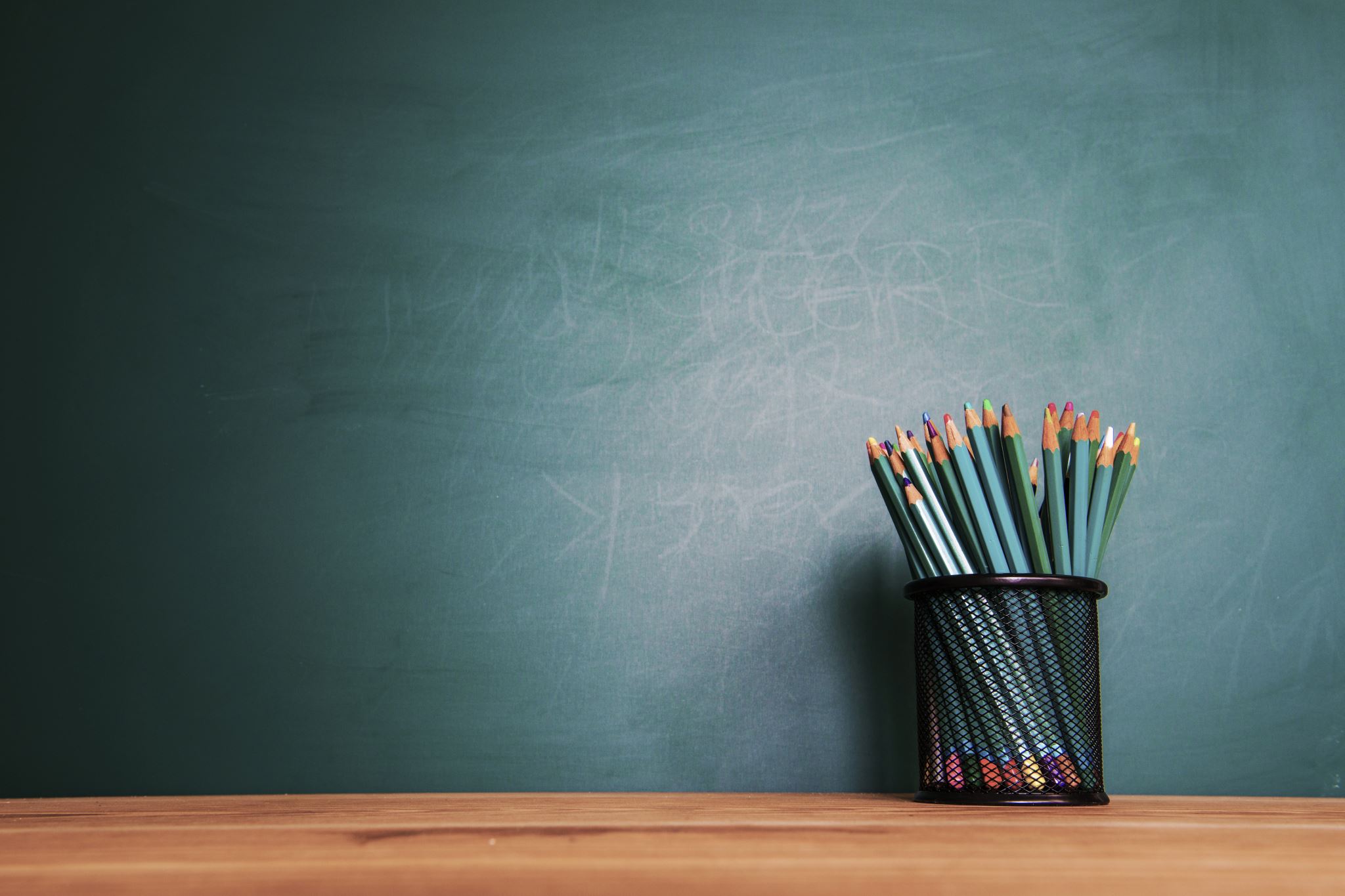 1.- Esta parte del trabajo es individual si bien no existe ningún problema en el que aparezcan familiares, compañeros o amigos.

2.- El vídeo debe durar entre 20 y 30 segundos.

3.- En el vídeo debéis mostral algún hábito que tvuvieras en tu casa y que no fuera muy «ecofrienly» y que habéis hecho para solucionarlo.  La idea es que lo implantés definitivamente en tu casa y que cada año vayas incorporando uno más.

4.- Si bien el vídeo no tiene que ser muy 
extenso se tendrá muy en cuanta la 
calidad y sobre todo la creatividad tanto
de la idea como de la realización.

5.- Esta actividad se entregará a través del EVA.
REALIZAMOS LOS VÍDEOS
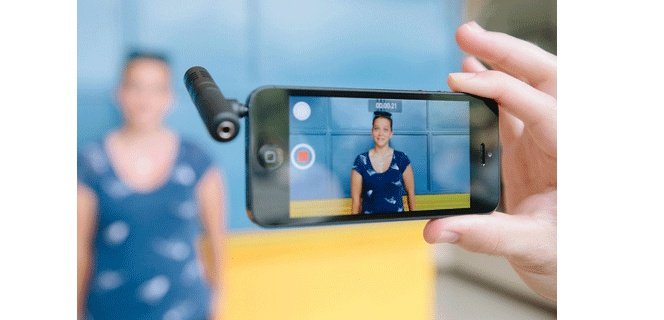